Муниципальное бюджетное дошкольное образовательное учреждение детский сад № 244Ульяновская областьКуданова  Ольга Владиславовна, воспитательДошкольное образованиеОбразовательная деятельность по нетрадиционной технике рисования в старшей группе«Космическое путешествие»
Цель:1.Продолжать с детьми осваивать нетрадиционную технику рисования – цветной граттаж. Побуждать детей передавать в рисунке картину космического пейзажа, планеты Земля; 2.Продолжать формировать представление детей о космосе;3.Развивать  познавательно-исследовательские способности и потребности изучать и понимать окружающий мир, и изображать его.4.Воспитывать любовь к Родине, планете Земля, окружающему миру.
Планируемый результат:– уметь применить усвоенные знания;– уметь внимательно  слушать и отвечать на вопросы;– уметь выполнять поставленные задачи.
План работы:1.Создание игровой ситуации2. Экскурсия по музею.3. Рассматривание планеты.4.Рассматривание звездного неба5.Физкульминутка6.Возвращение в детский сад.7.Подведение итогов. Выставка детских работ.
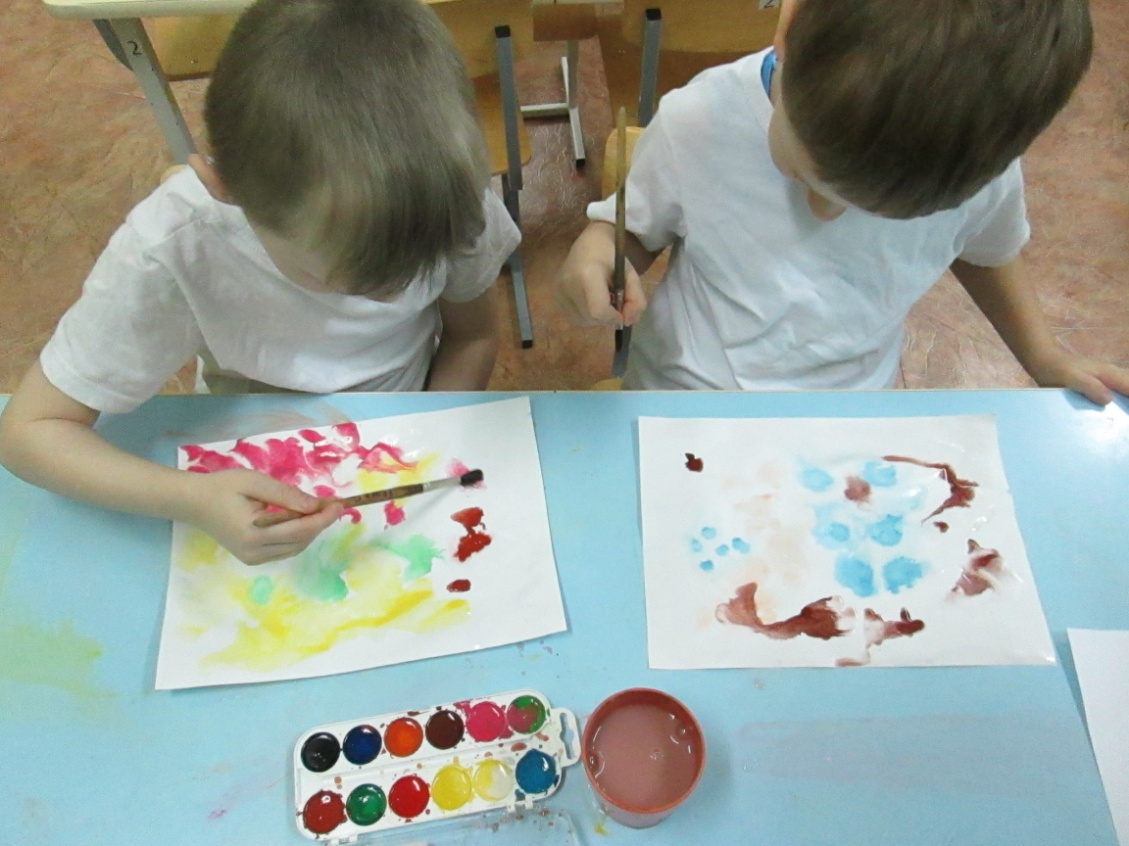 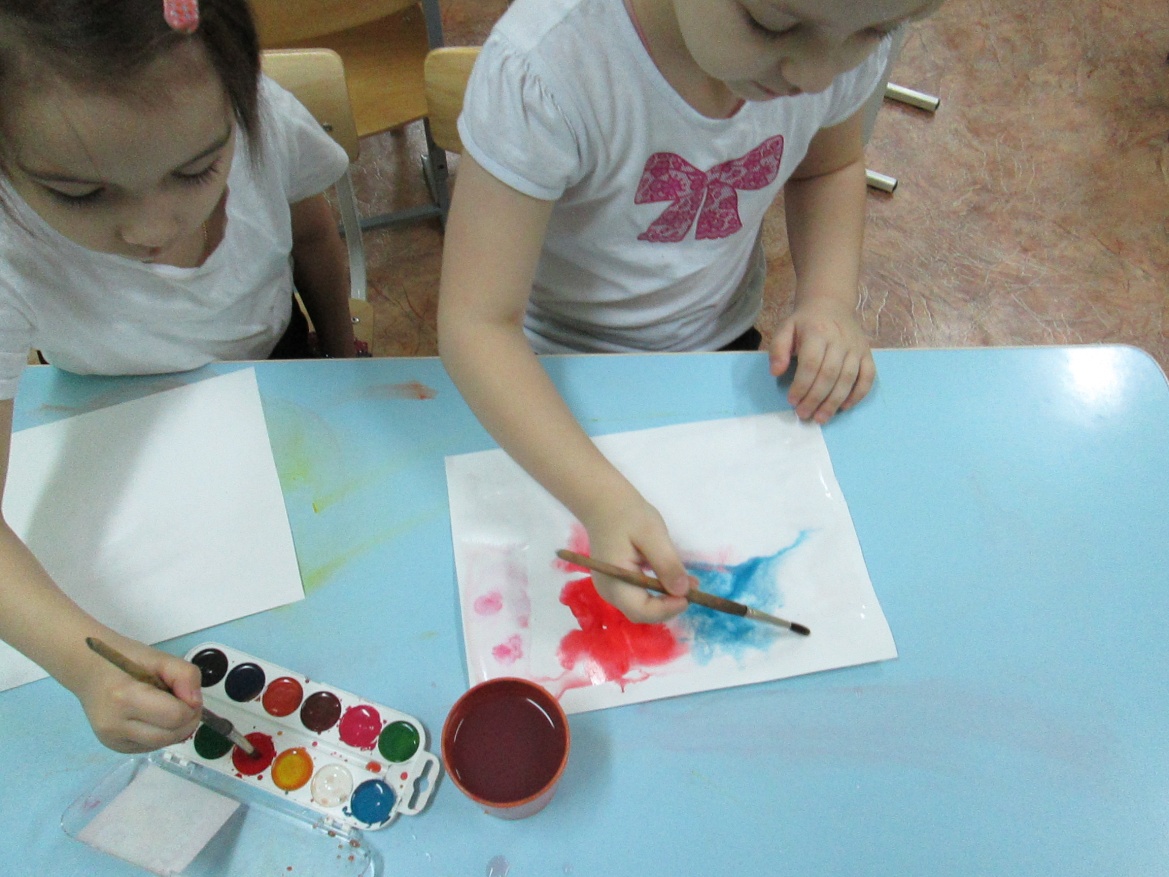 Подготовка основы для граттажа
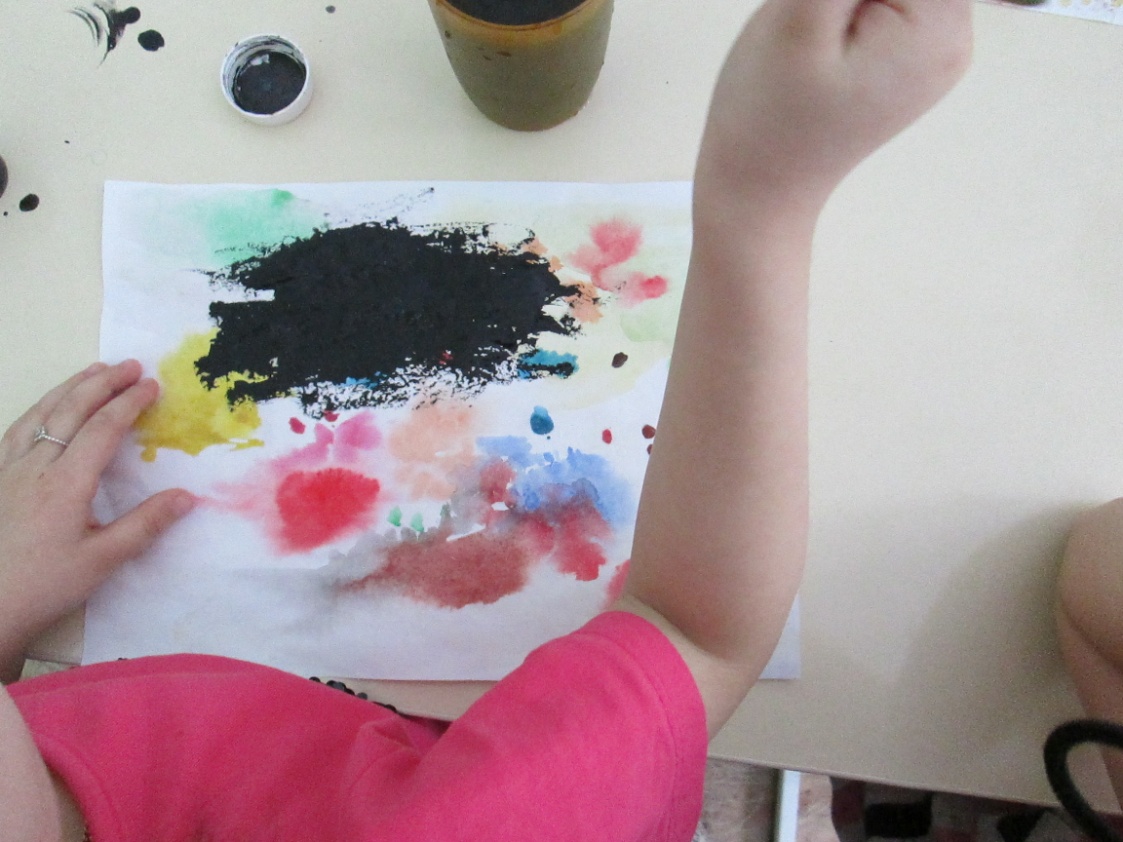 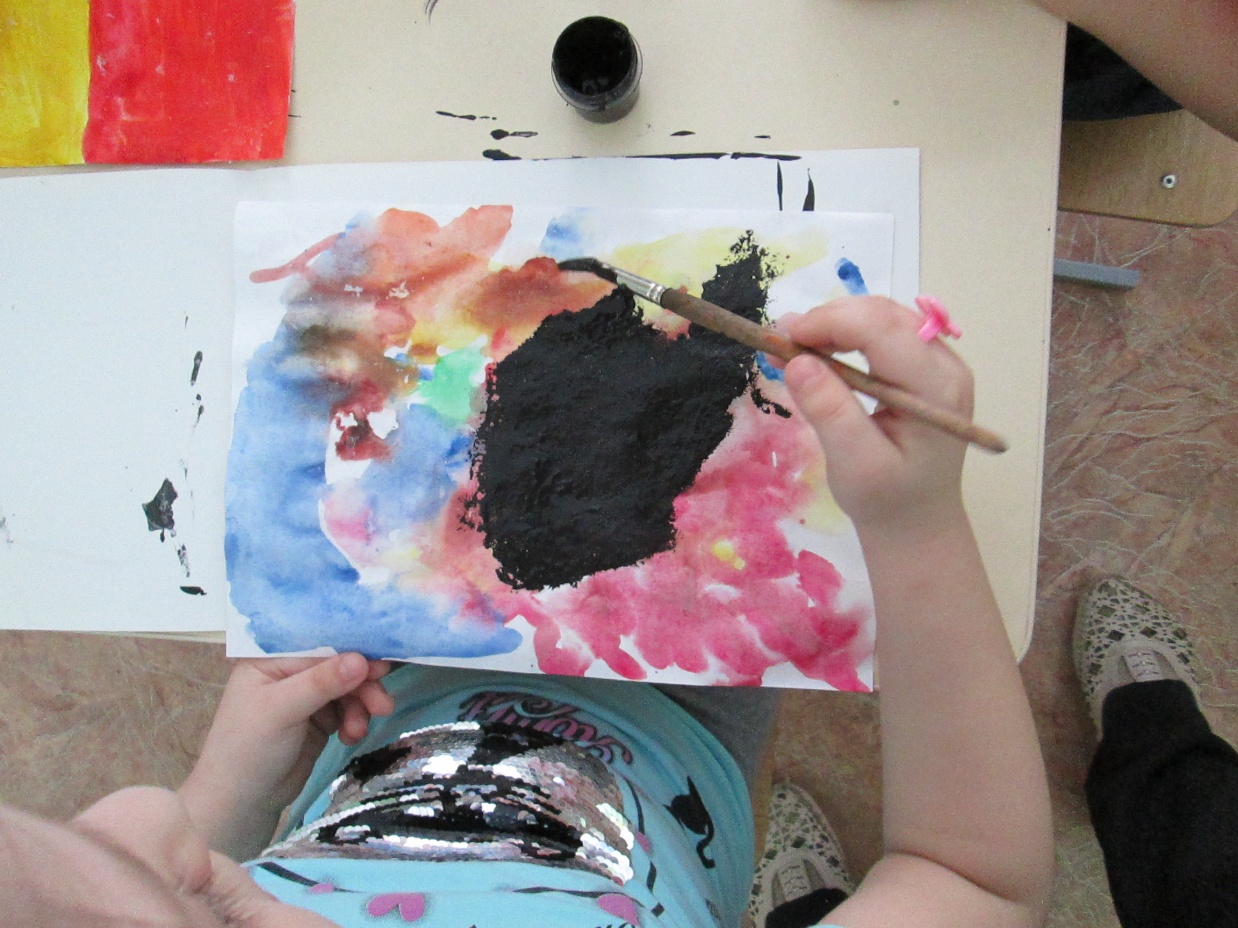 Тонирование основы
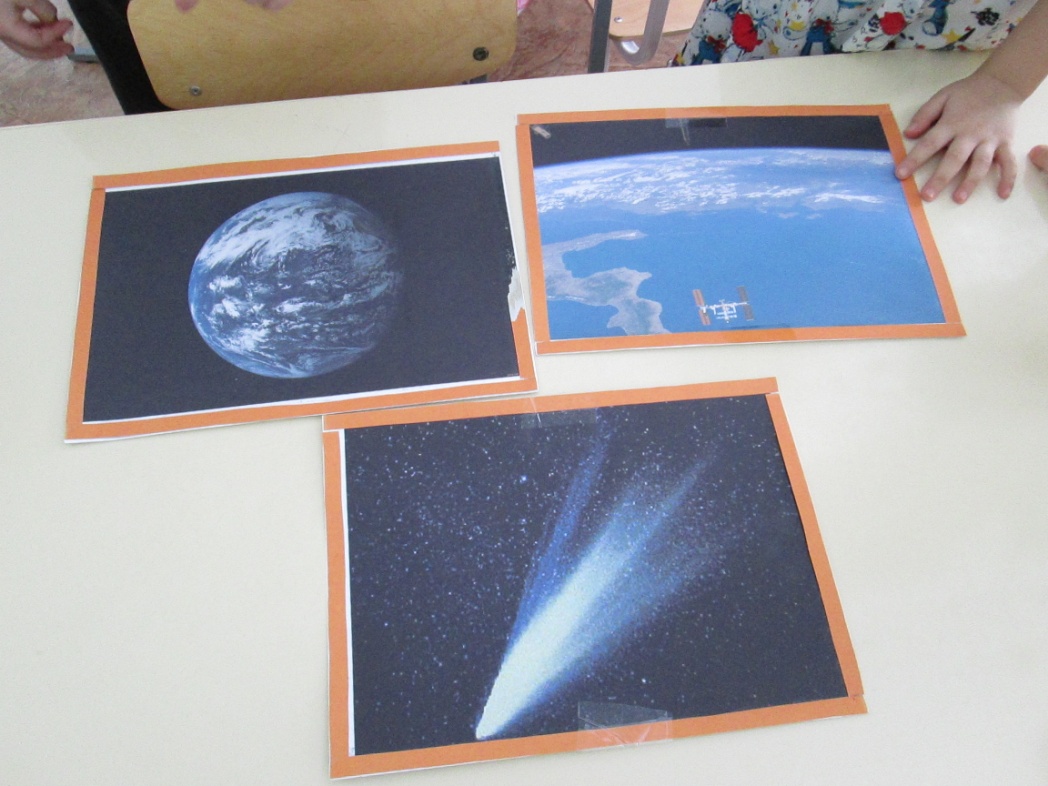 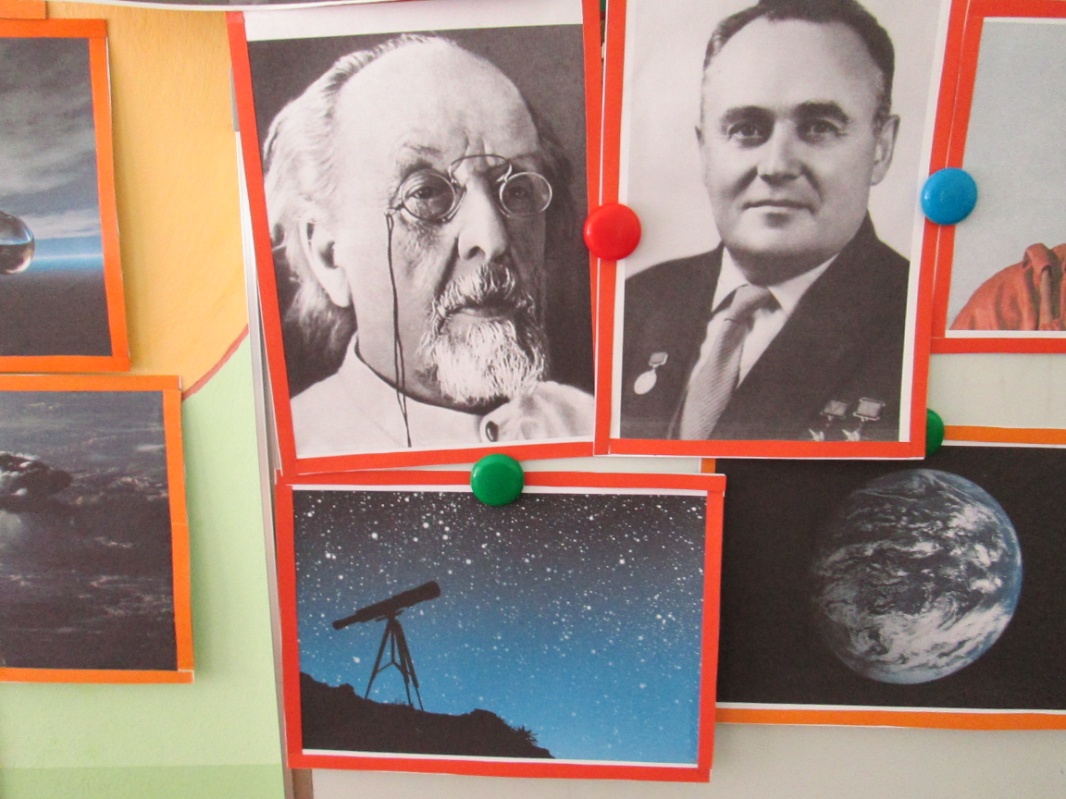 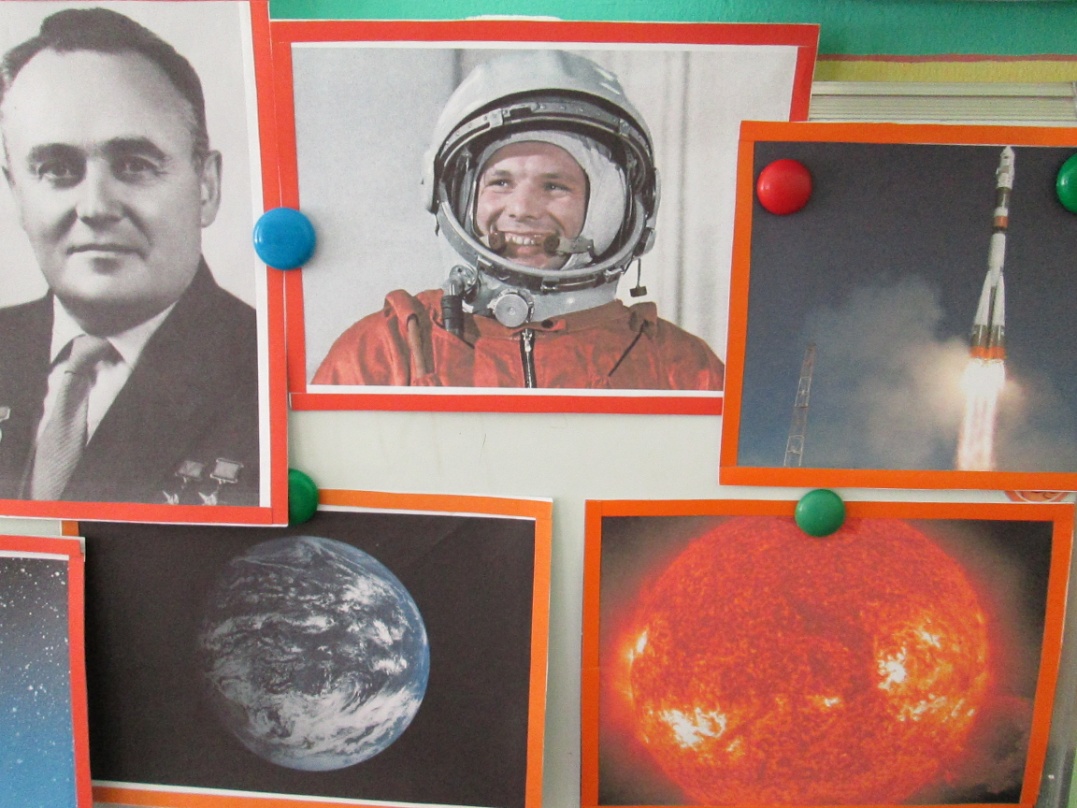 Фотовыставка «Музей космонавтики»
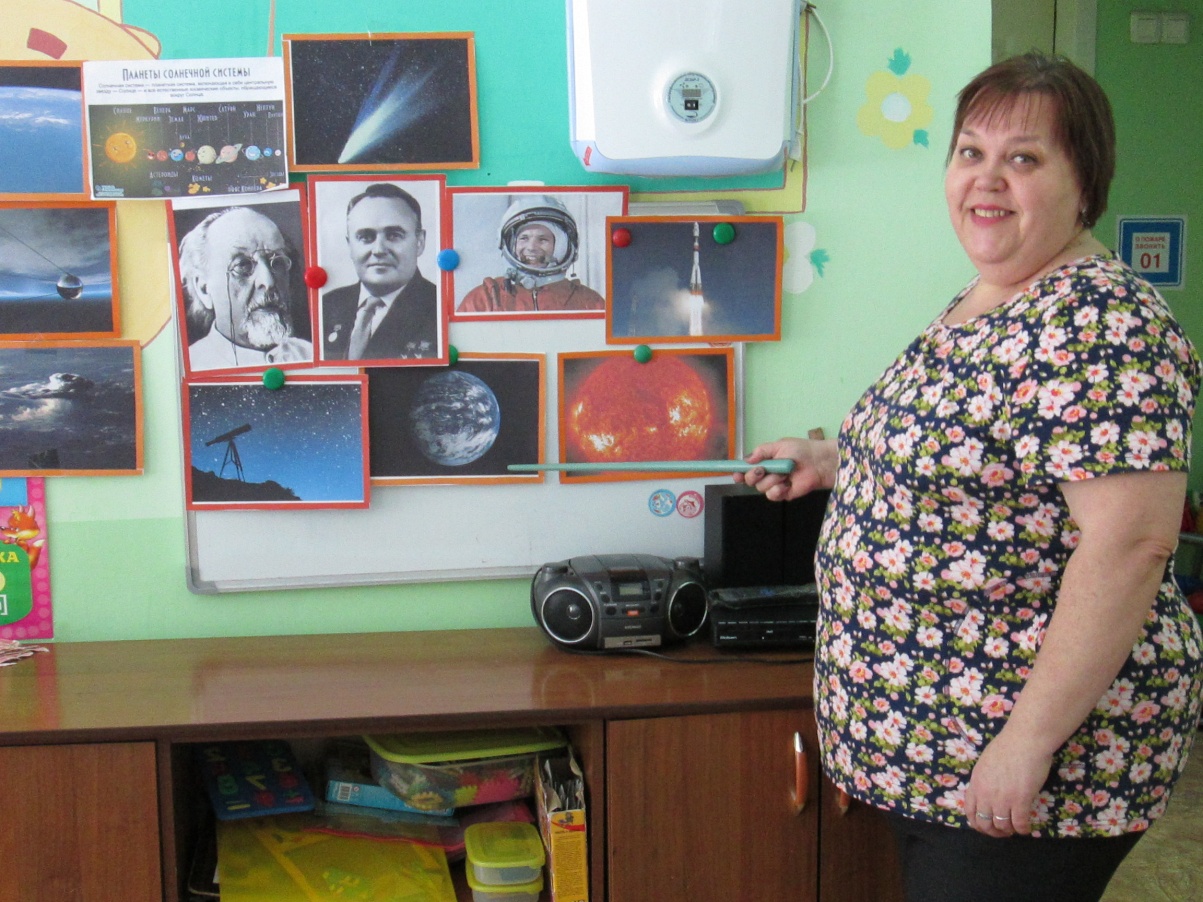 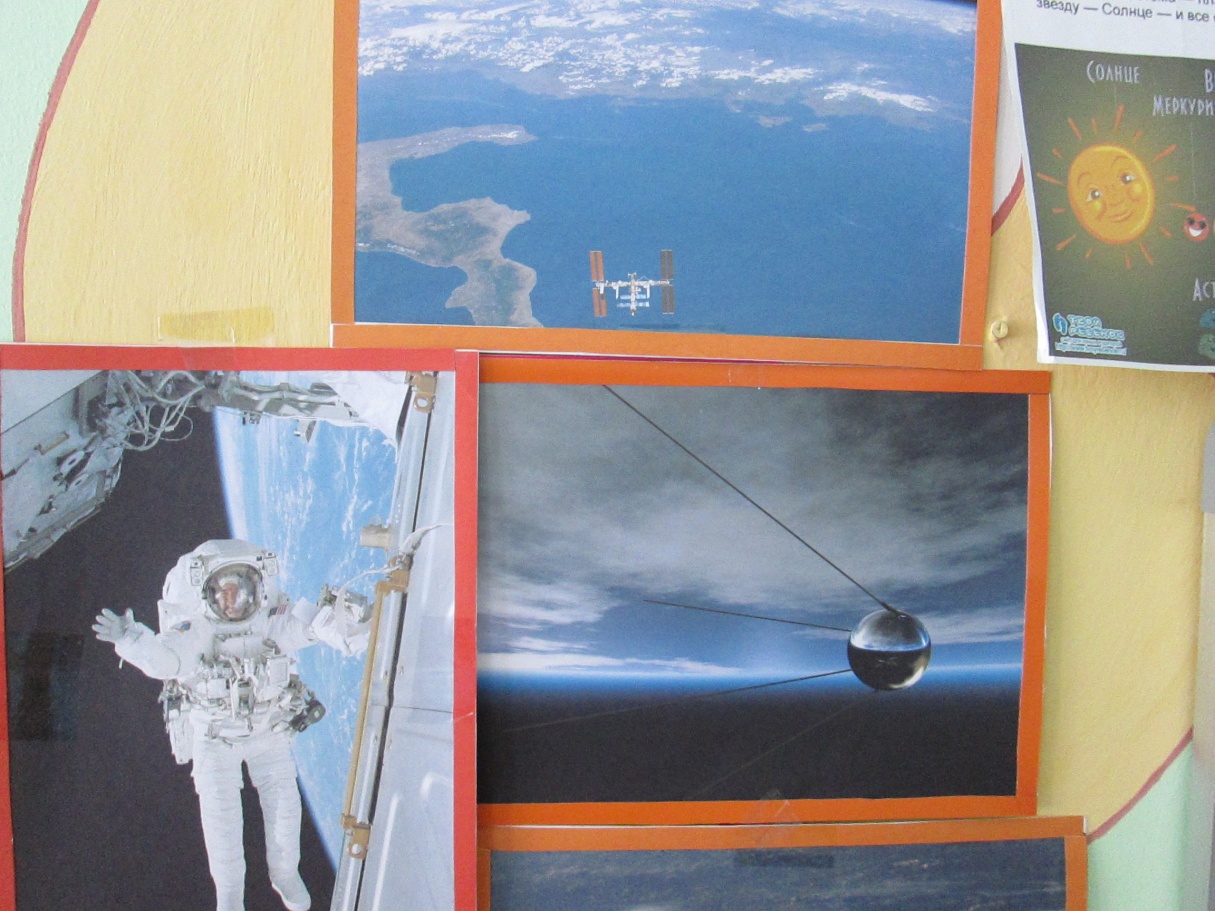 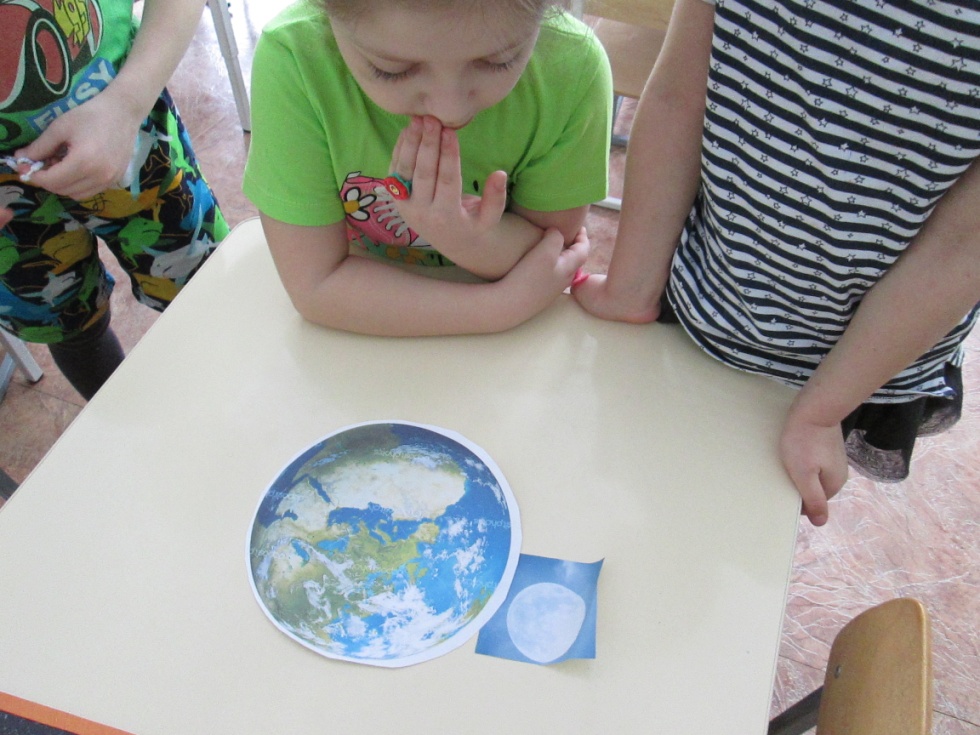 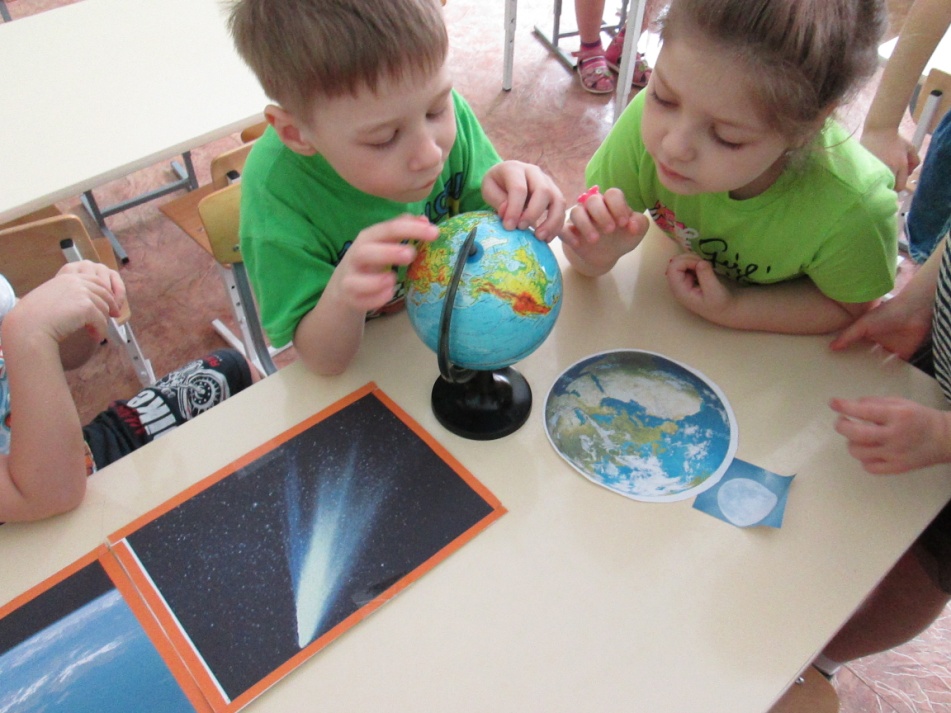 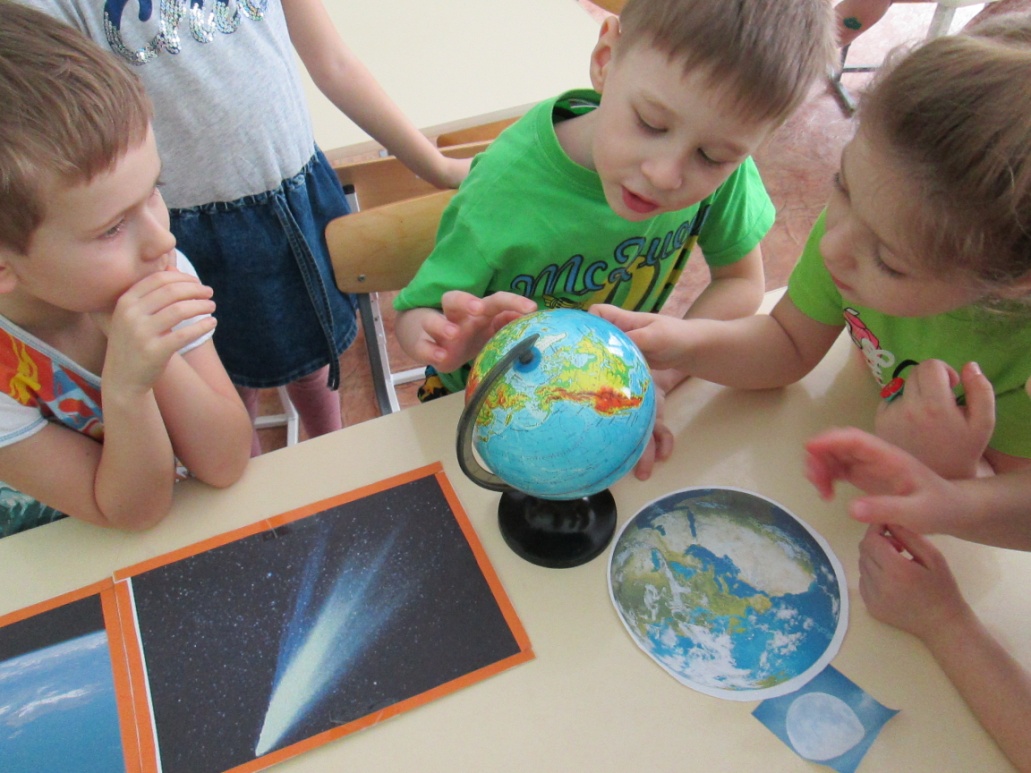 Рассматривание макетов Земли
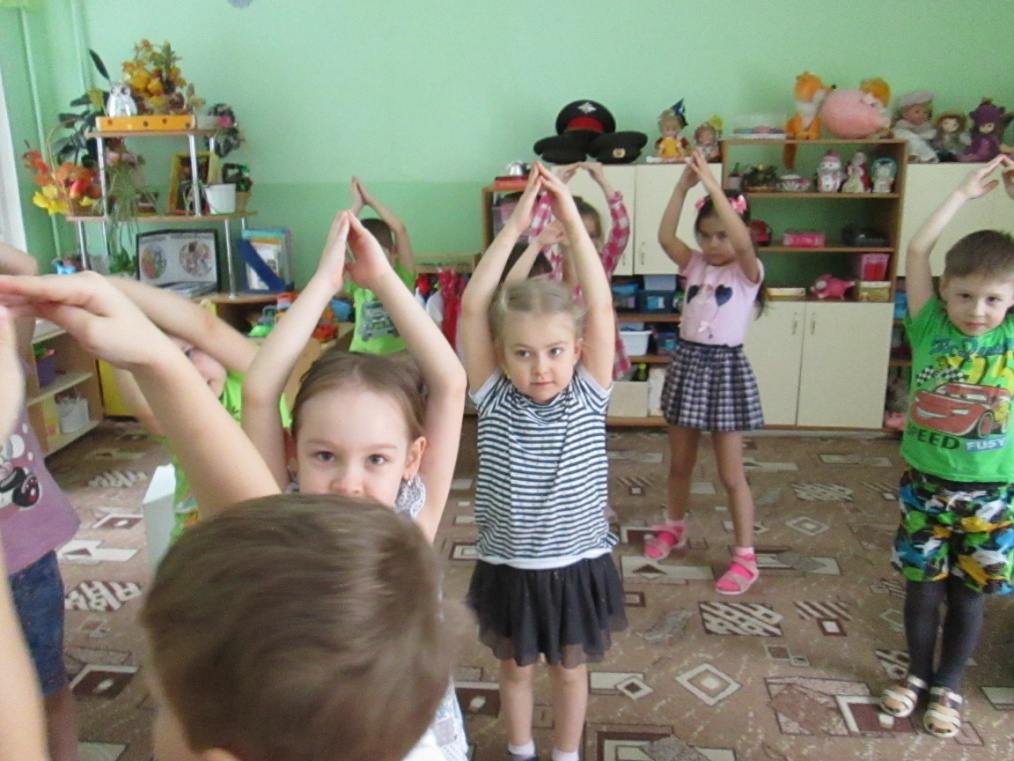 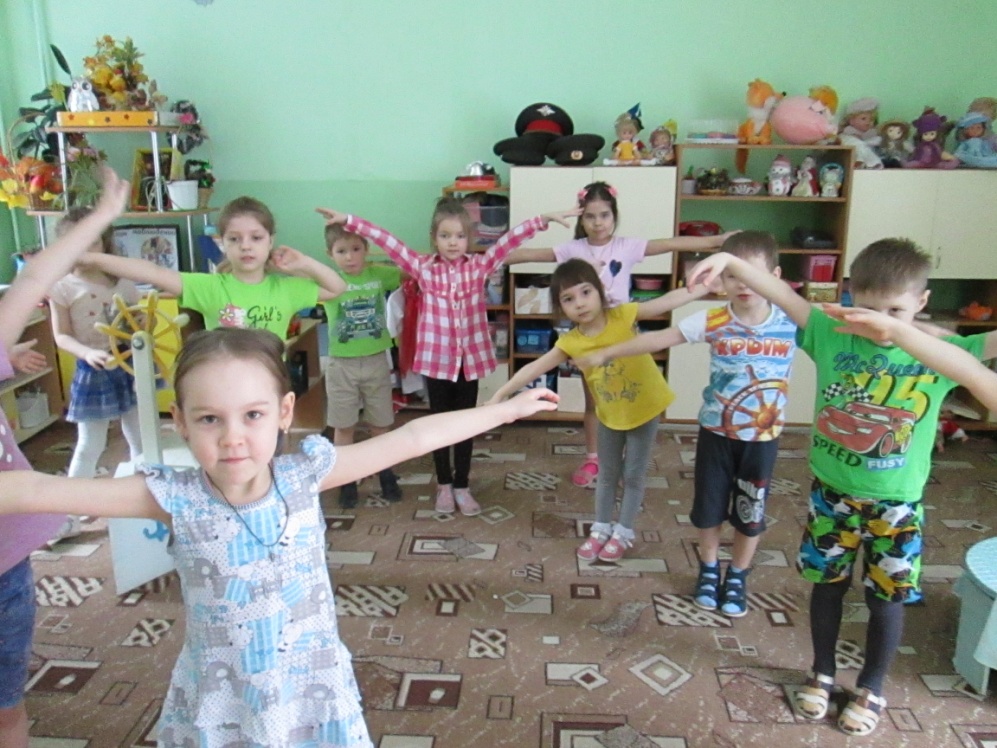 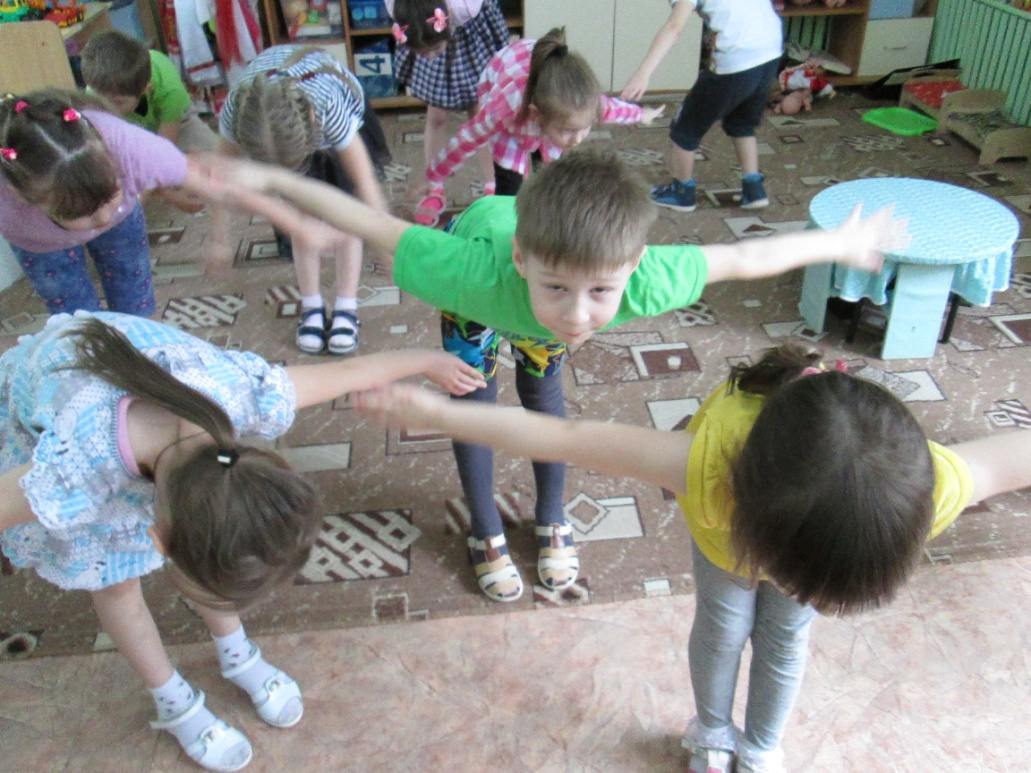 Физкультминутка «Полет на ракете»
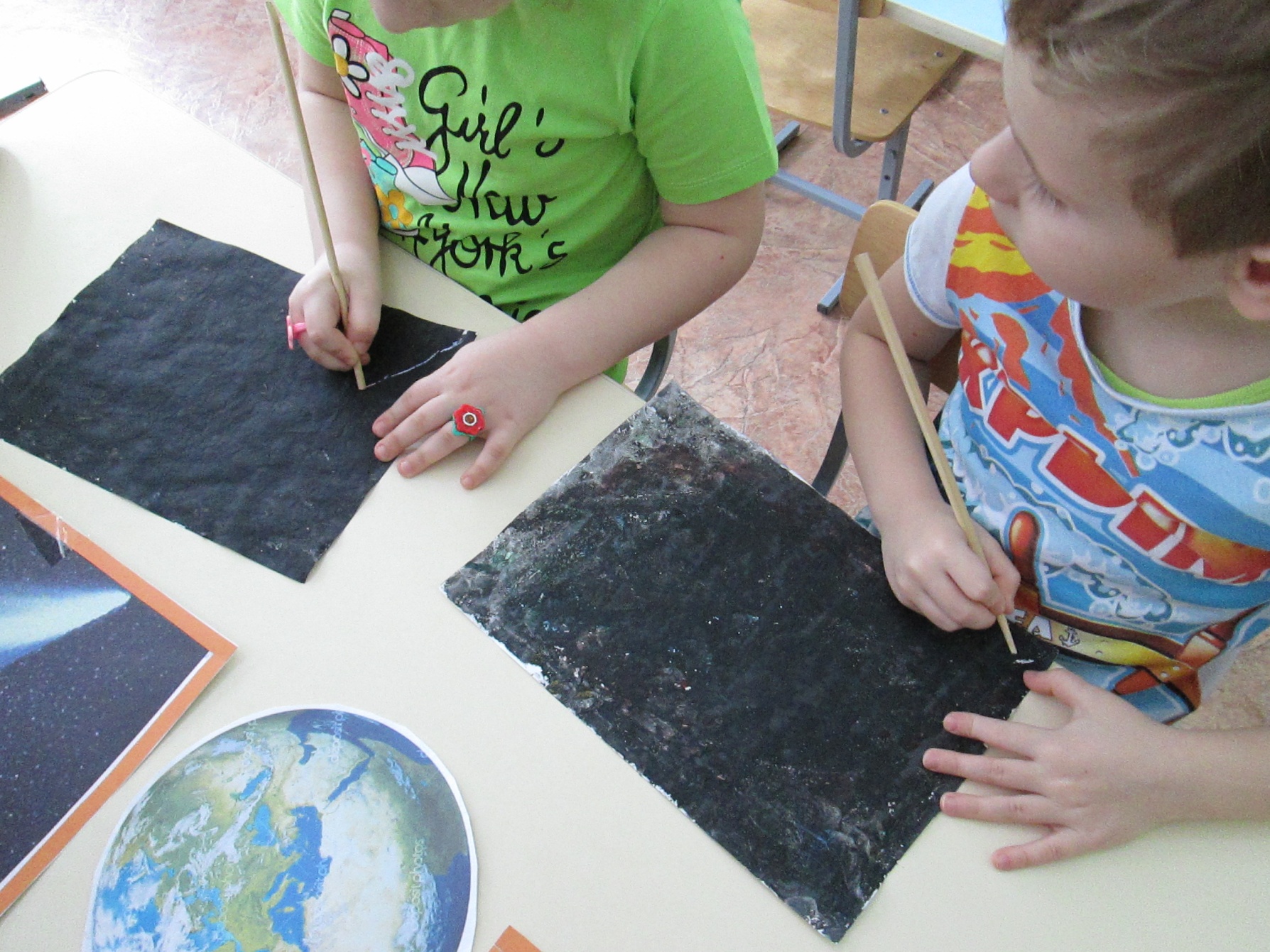 Рисуем космический пейзаж
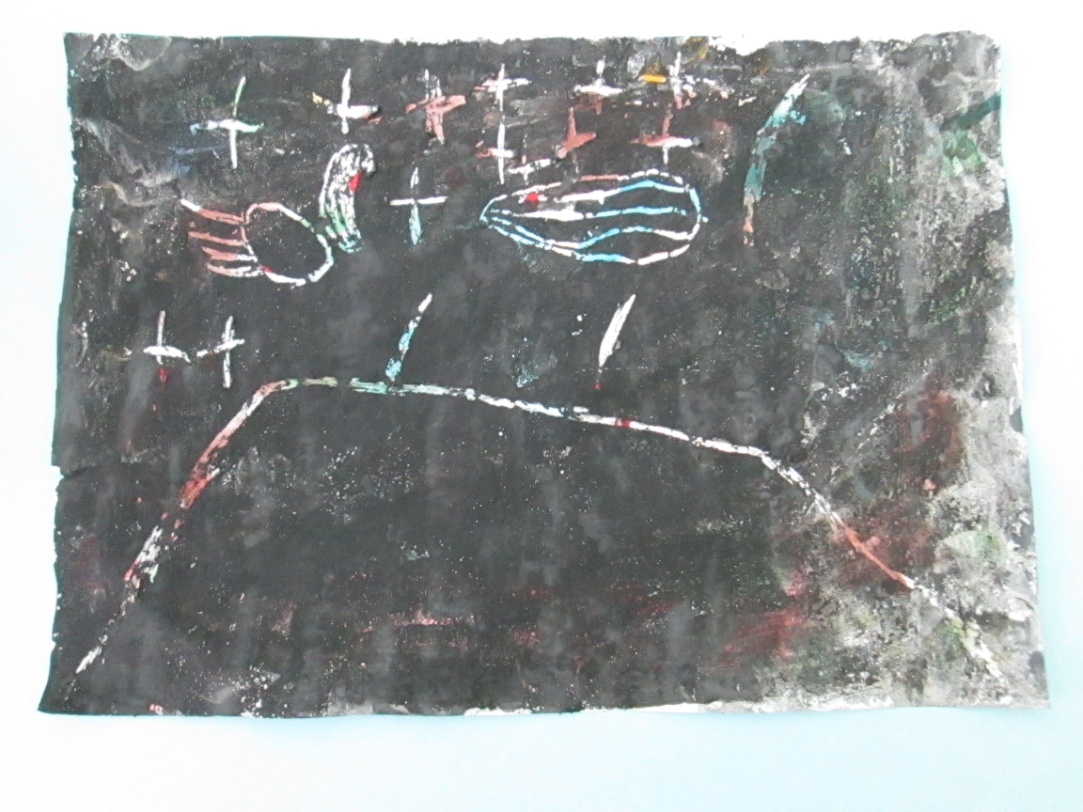 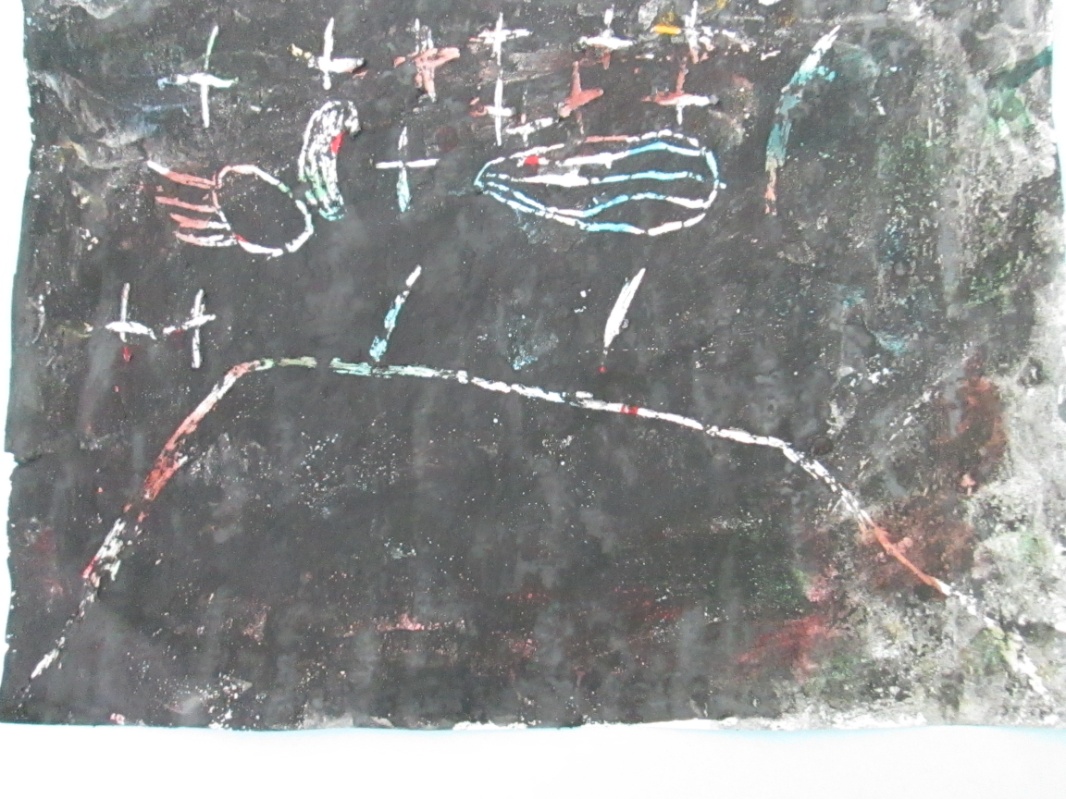 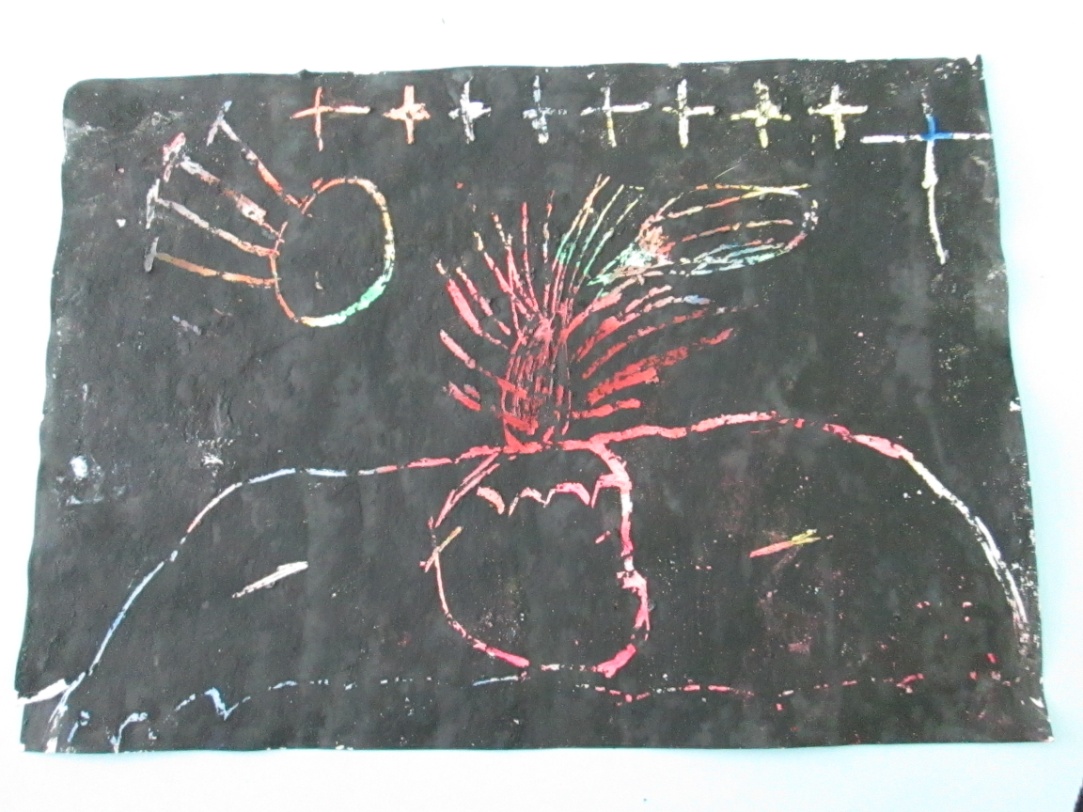 Результаты нашей работы
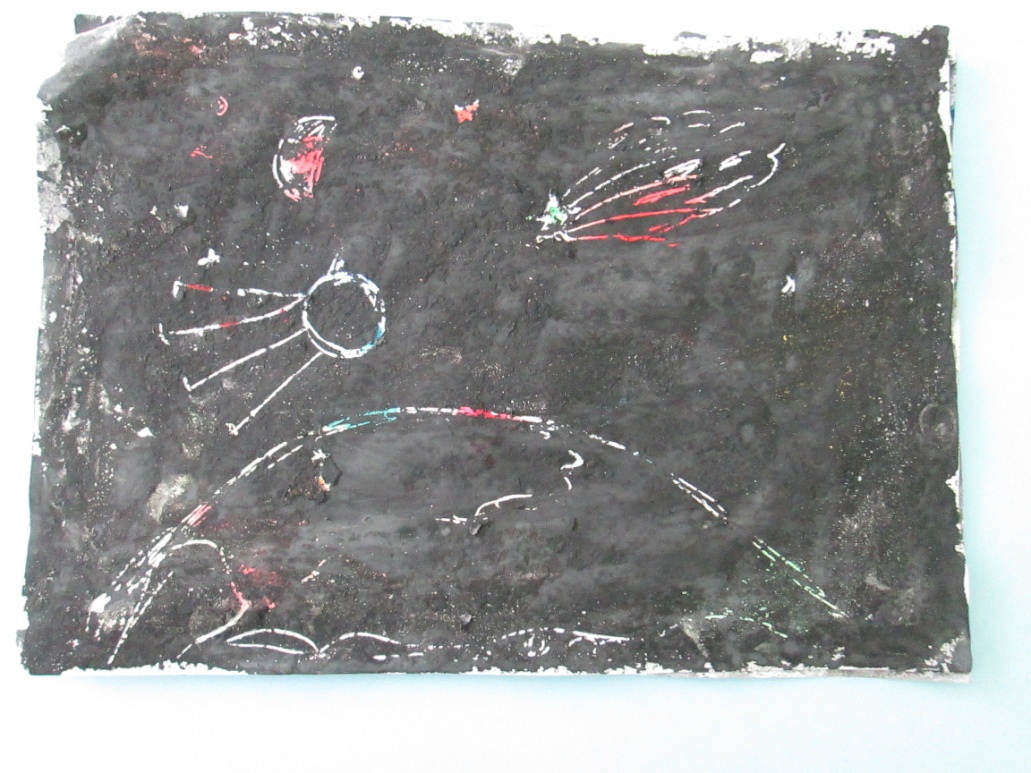 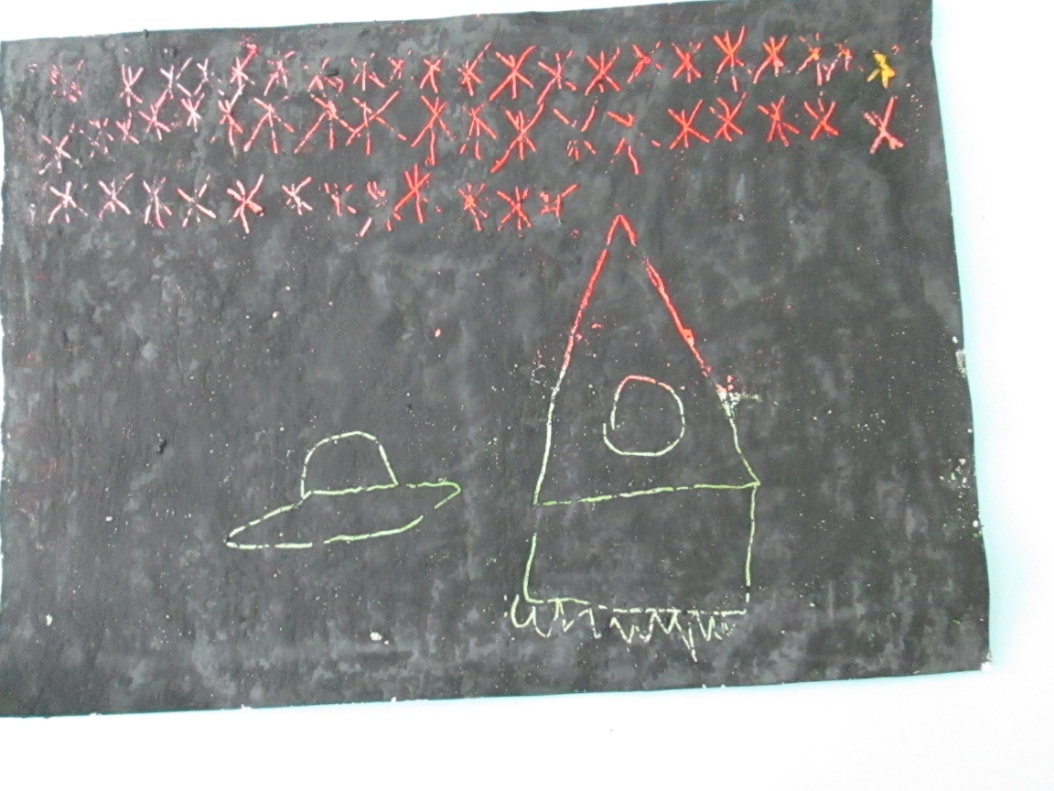 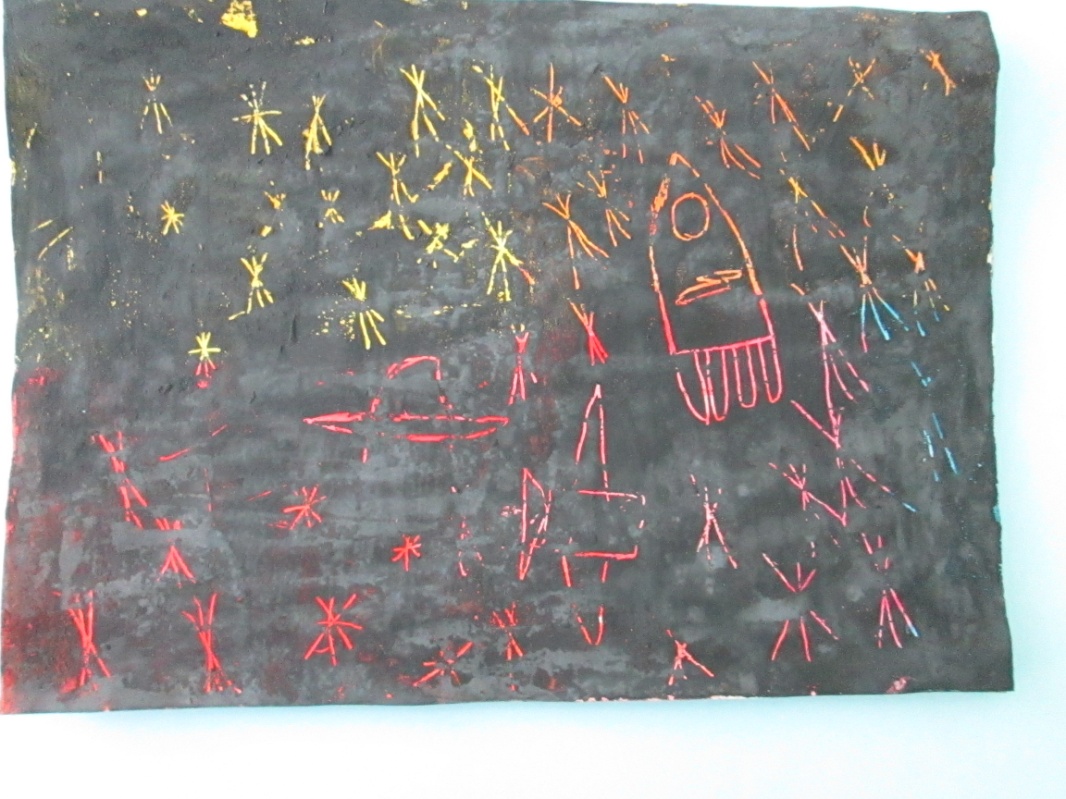 Спасибо за внимание